PYP Sekolah Ciputra 2010-2011
New Digital Portfolio
Last Year Portfolio
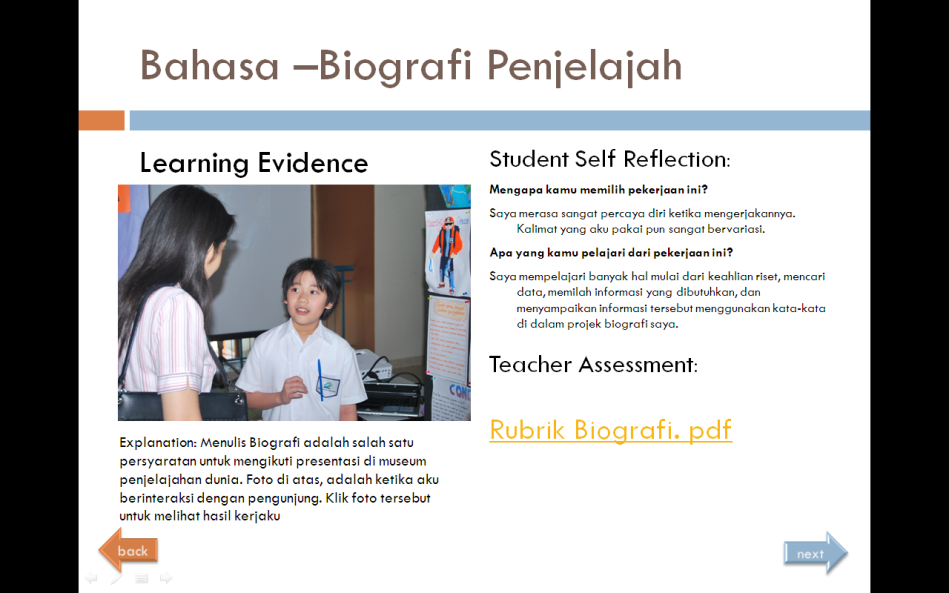 A Student Digital Portfolio sample
Comments about Last Year Portfolio
Generally, it is a great starting point:
Environmentally friendly and sustainable
Compact, interactive and flexible format
It is appealing with the aesthetic on design, colors, and template
Accessible for all teachers, students and parents
Improve students and teachers ICT skills in lots of areas
Can cater all learning evidences in various digital format (pictures, text, video, sounds, etc)
Ready for 21st century education trends
Common Concerns
It is time consuming
Students are lack of ICT skills.
Teachers readiness to assist students in preparing the digital portfolio document
Technical problems with infrastructures
Some works are better in the original form
Unclear regulation for collaboration between teachers to complete in students data.
Technical problems with the implementation-during the process of making, documenting and presenting.
Recommendation for New Format
It will be in a simpler and more user-friendly format
The files are still varied (multimedia and text) 
All documents for digital portfolio will be kept on the new server (drive P and R)
The portfolio folder and template will be more accessible from anywhere.
There will be a single account for each student to open their file on the server. 

Digital Portfolio 2010-2011 -template
What you need to do
Teach and help students how to manage their portfolio documents.
There will be professional development training for teachers to prepare digital portfolio documents:
digital imaging (scanning and photos), folder management, web page template, and multimedia.
Teachers and Students Responsibilities
Digital Portfolio Manual Handbook
ICT Scope and Sequence Perspective
This digital portfolio is actually a part of ICT curriculum, where students can improve their ICT skills while preparing and managing their portfolio.
Teachers use some of their ICT lesson times to teach about the ICT skills needed for this.
What ICT knowledge students gain
Basic computer operation
Technology to enhance communication
Technology for thinking, learning and producing

Related concepts: 
systems, networks, software, text processing, documentation, multimedia, web page, design, template, graphics, hyperlinks
What ICT skills that they develop
To use keyboard and develop their typing skills
To explore Windows operating system fluently
To use network to develop folders and to manage files in the new server
To develop their word processing, presentation and publication skills to create digital files for their portfolio
To create or modify multimedia files using proper processing program
To work with basic web page as the digital portfolio template
What Attitudes that they display
develop digital portfolio independently
respect authenticity privacy of others’ file
show creativity when working with the template
Teach your students
Create an ICT lesson plan draft with Digital Portfolio as one of the focus (grade 3-6), choose the strands and skills to develop and decide some learning engagement
Other grade can focus about new server introduction – basic computer operation/as needed
Specialist- plan about how you prepare digital portfolio documents and help students to manage their portfolio

Digital Portfolio lesson plan sample
Grade ICT Planner sample